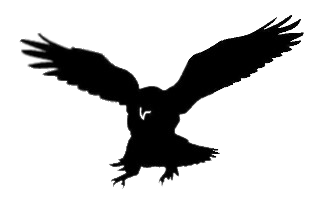 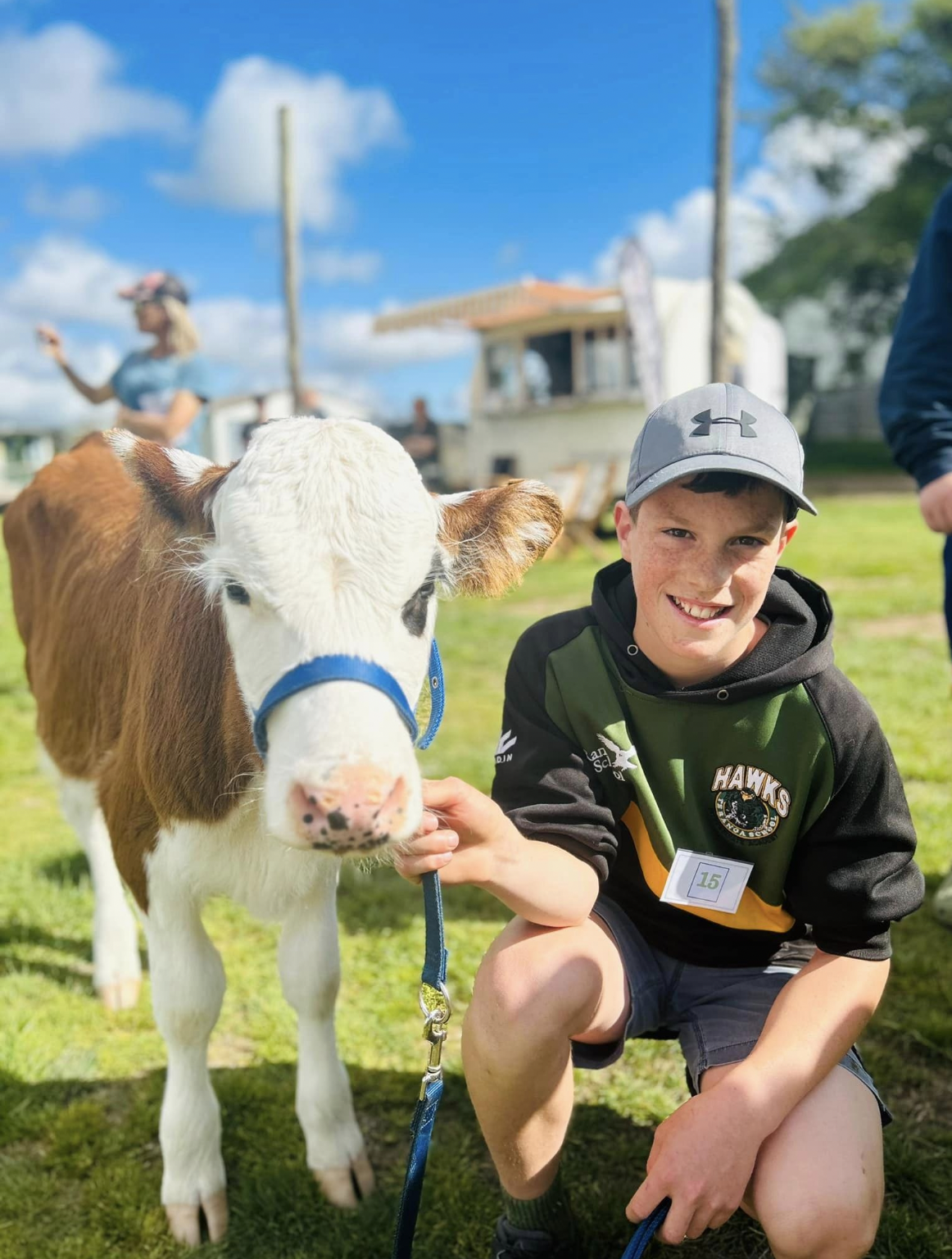 Te Ranga School 
Strategic and Annual Plan
2023 - 2025
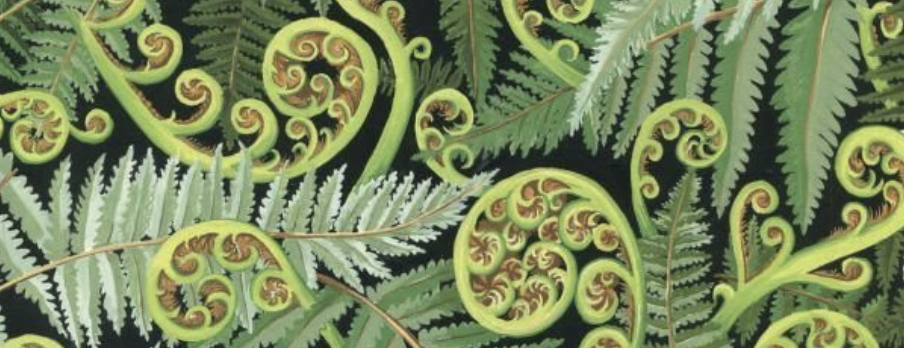 Contents
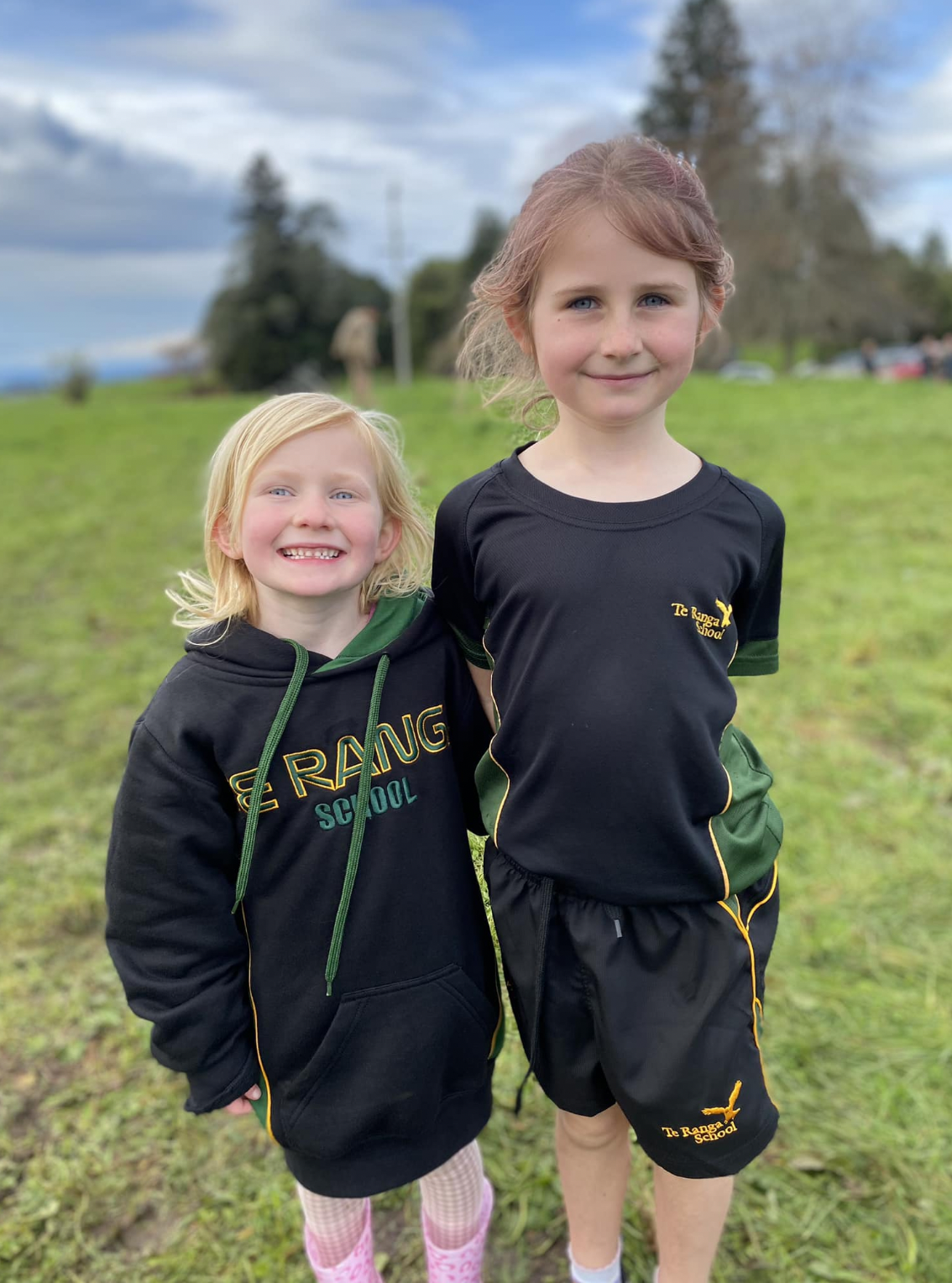 About us
Te Ranga School, nestled in the heart of The Bay of Plenty, is a welcoming community of 7 teachers and around 150 - 160 students from Year 1 to 8. Situated just 15 km southeast of Te Puke, our school has been a central part of the local rural community since 1927, offering quality primary education.
Our experienced staff are dedicated to the academic success and holistic development of all students at Te Ranga School. 
We have a thriving local curriculum which encompasses our bush classroom, local experiences, and rural elements such as our annual lamb and calf day.
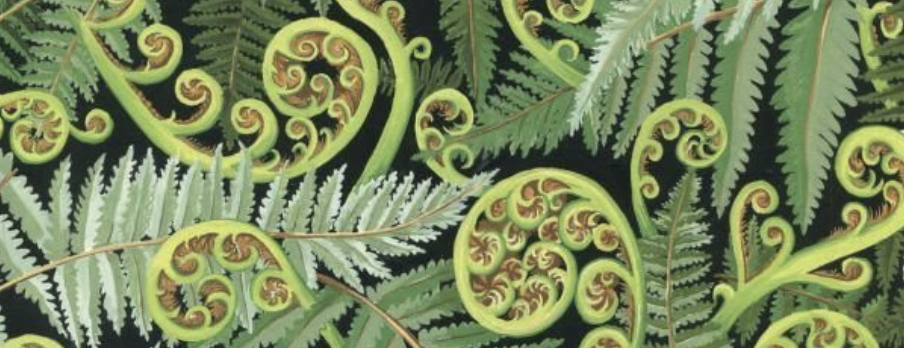 About Te Ranga School
To work in partnership with parents to challenge children to become confident, connected, actively involved, lifelong learners who are caring and responsible people.
Mission
To be a community-driven school dedicated to fostering academic achievement, holistic growth, and responsible citizenship.
Vision
Values
A School of HEART. 
Honesty, Excellence, Accountability, Respect & Trust.
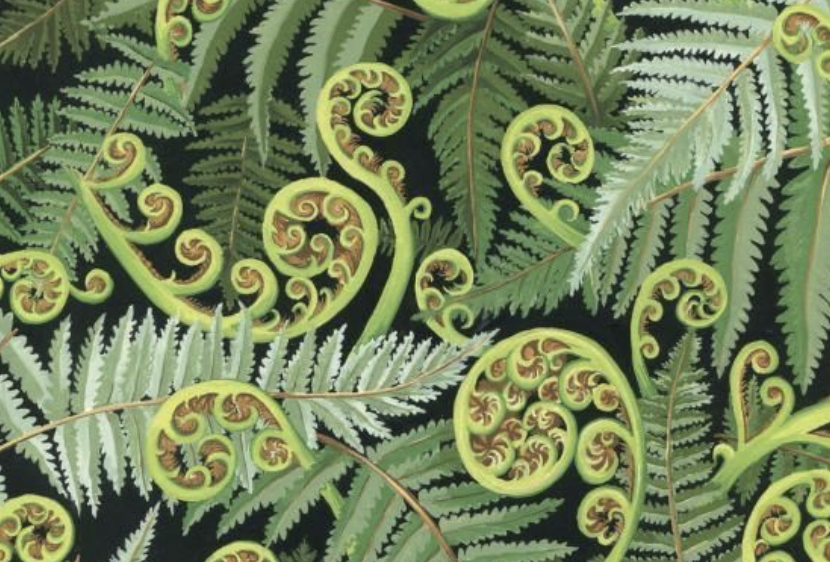 Strategic Goals
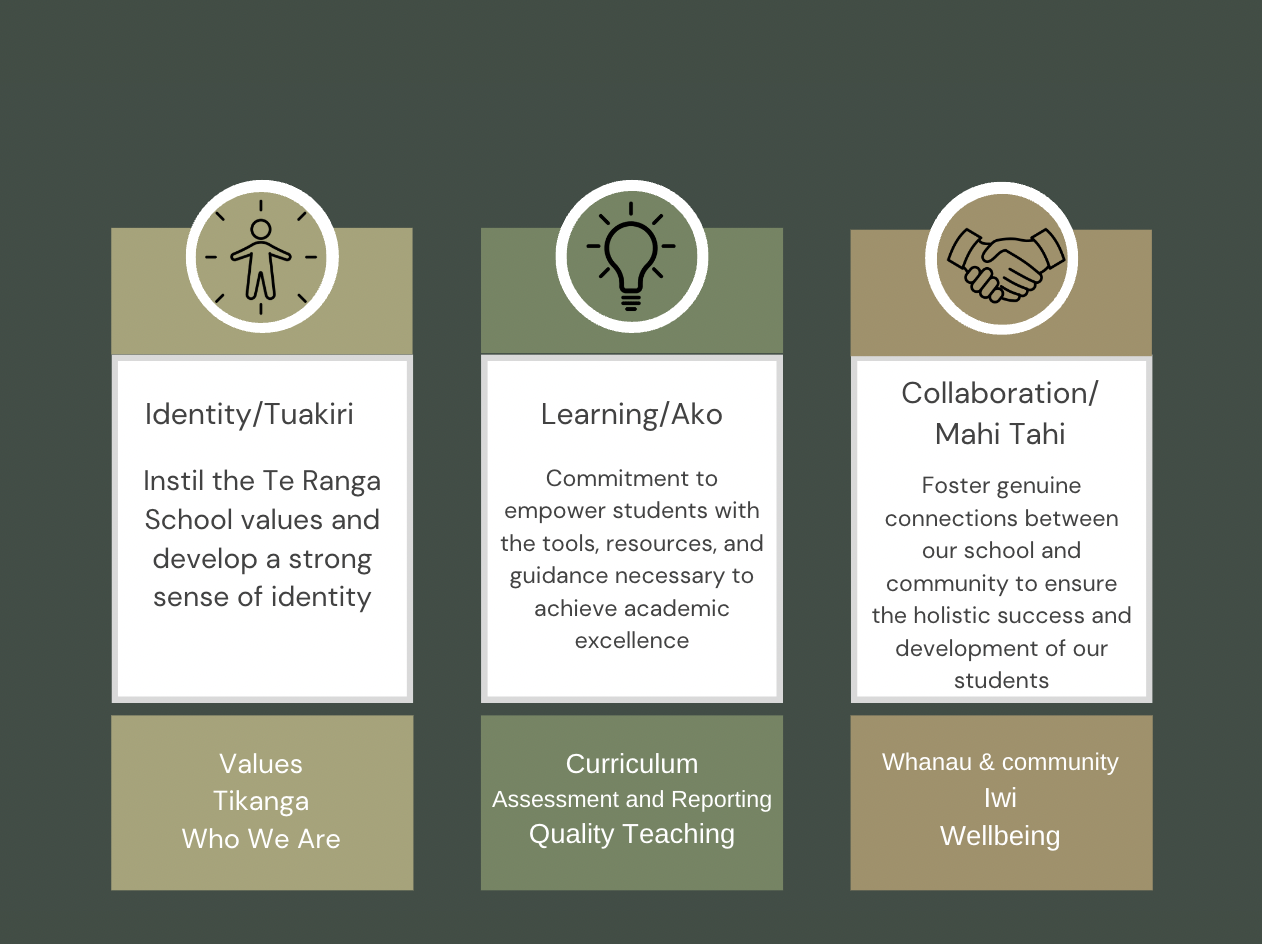 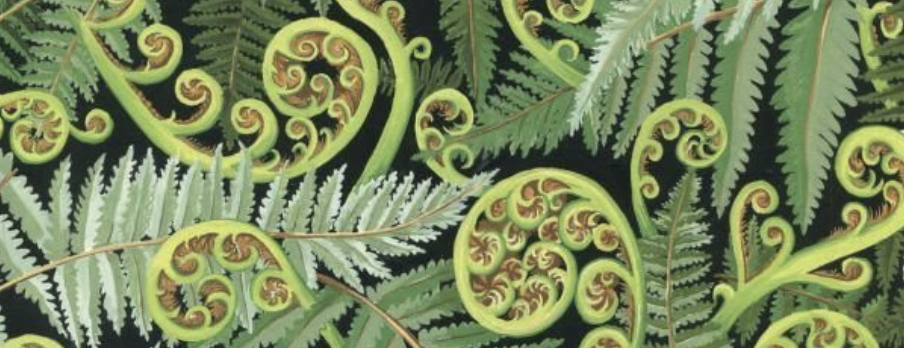 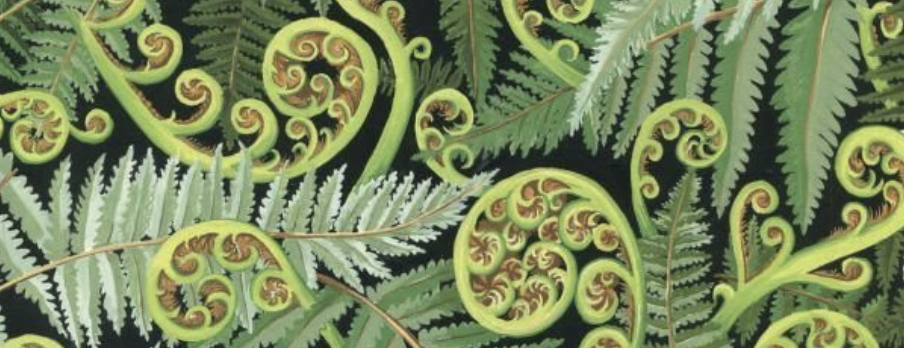 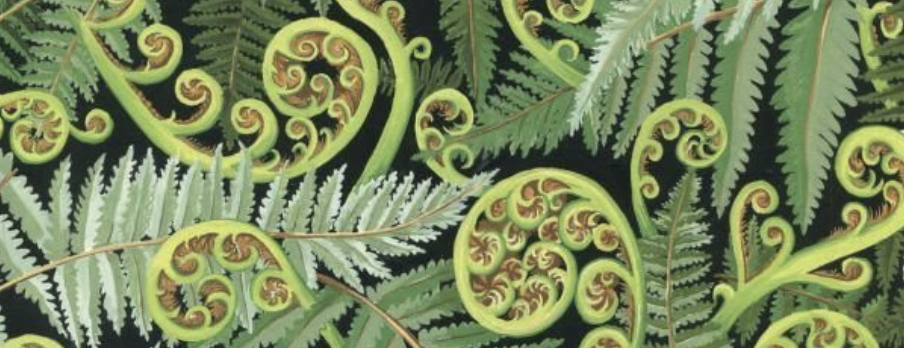 MOE Attendance Targets
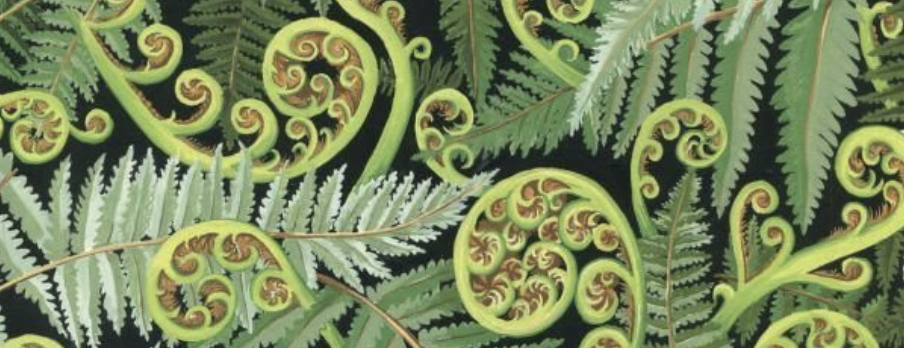 Academic Targets